ACADEMIC WRITING VS SPEAKING
Viktorija Kudyn, Hindrek Pärg
WHAT‘S THE MOST CHALLENGING ASPECT OF ACADEMIC WRITING FOR YOU?
POV OF STUDENTS
"not using smart words excessively to avoid sounding pretentious"
POV OF STUDENTS
"seeing and understanding context"
POV OF STUDENTS
"pretending that I don't have to google half of the words I use to make sure I know what they mean"
POV OF STUDENTS
"bringing myself to write and making it in time for the deadline"
POV OF PROFESSORS
"being understandable and clear"
POV OF PROFESSORS
"following structure while being original (as opposed to speaking)"
WHAT‘S THE MOST CHALLENGING ASPECT OF ACADEMIC SPEAKING FOR YOU?
POV OF STUDENTS
"not boring my listeners to death"
POV OF STUDENTS
"always finding the right (academic) words"
POV OF STUDENTS
"keeping in mind what I want to say throughout the entire presentation"
POV OF PROFESSORS
"first impression: drawing your listeners in from the first couple seconds"
POV OF PROFESSORS
"making sure you let everyone know that your topic is important and that you‘re a pro in it"
BEST PRACTICES: ACADEMIC WRITING
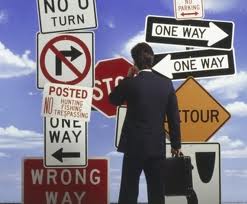 "being clear and concise"
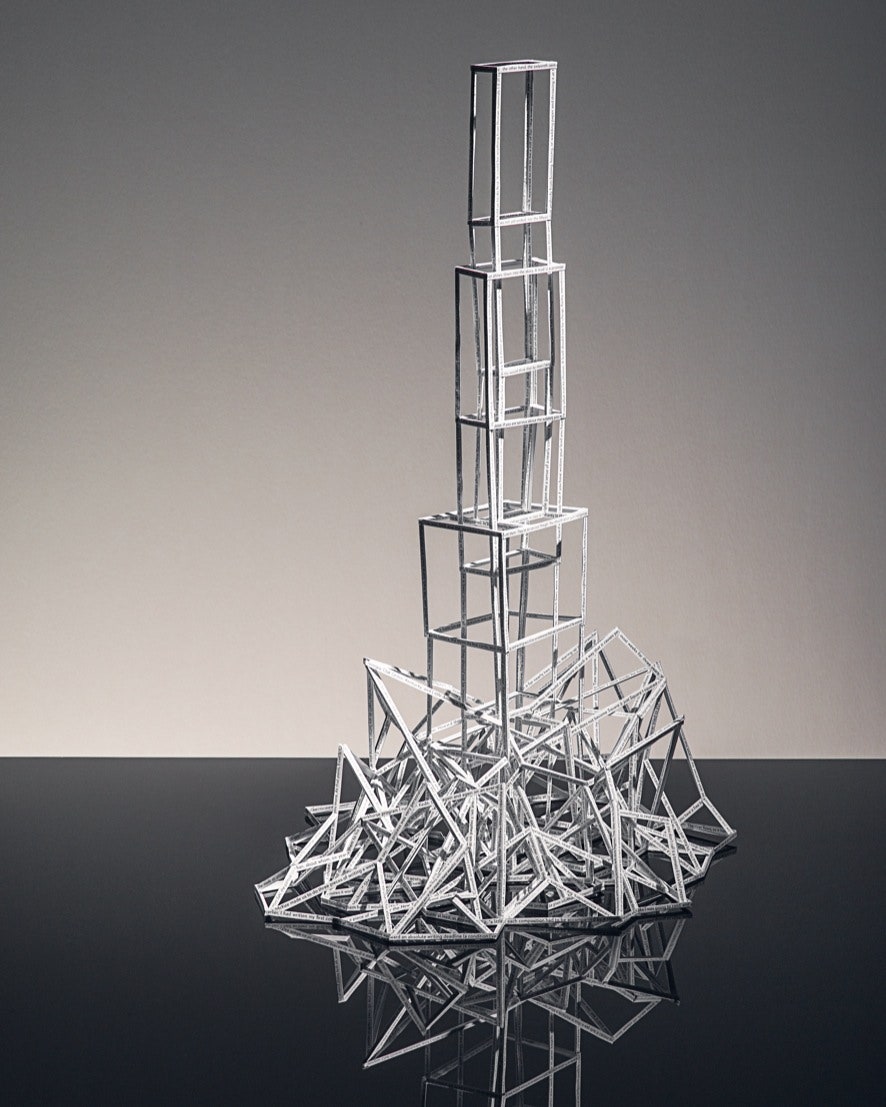 "structure"
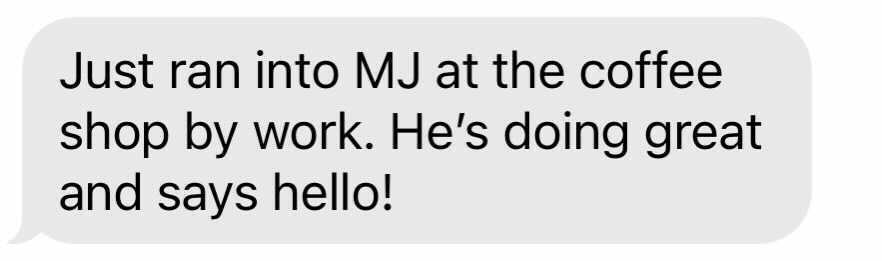 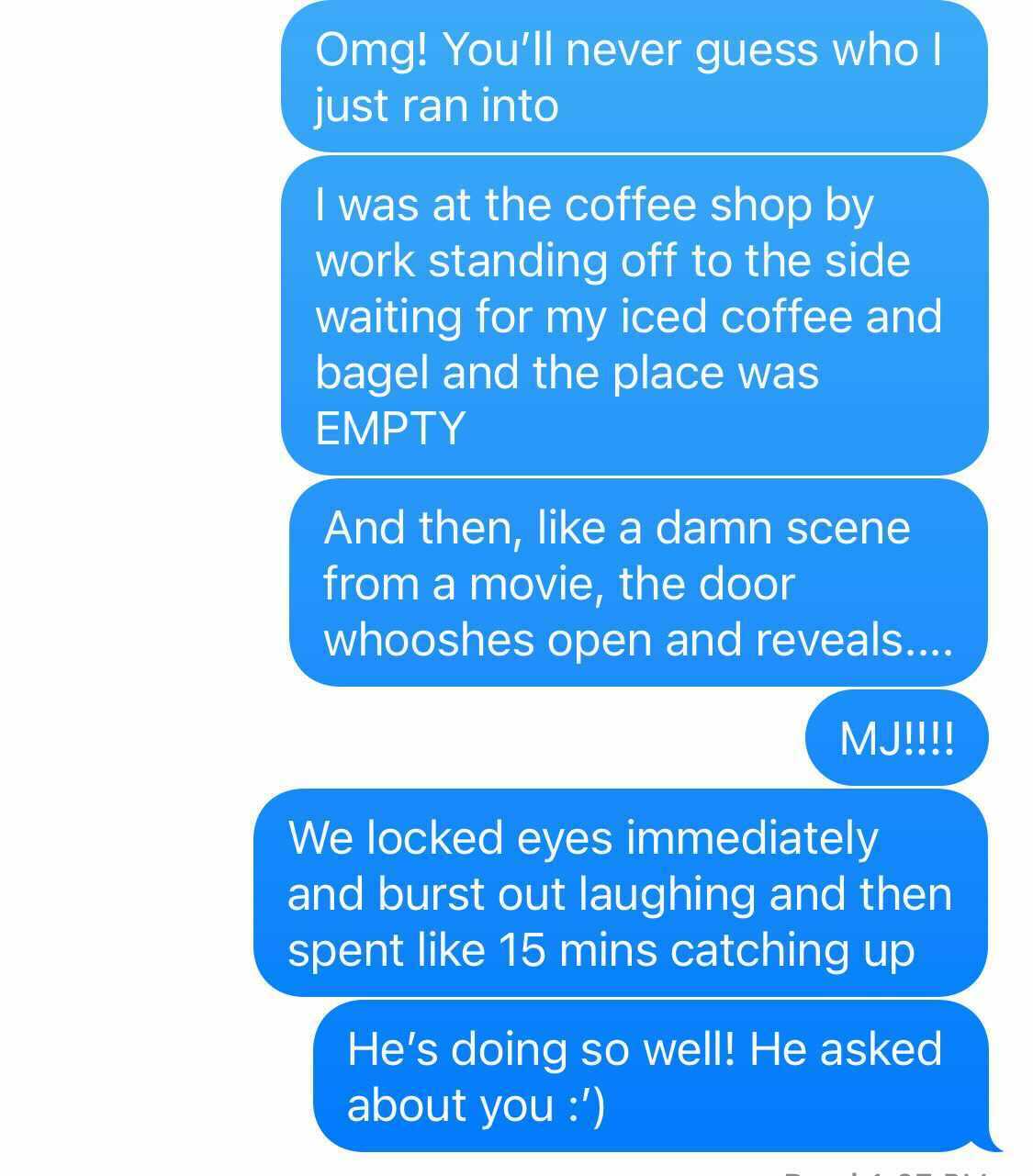 "finding the balance between 
simplicity and difficulty"
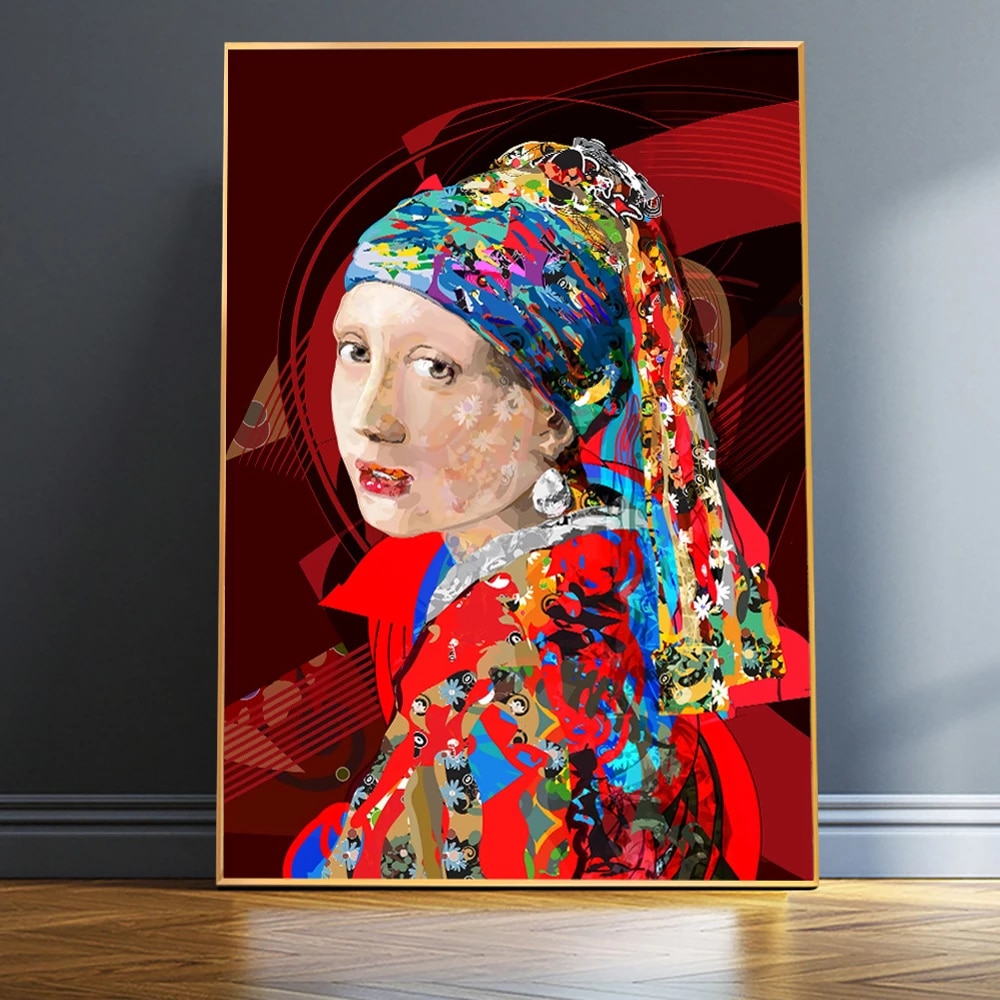 "trying to maintain originality and personal style"
BEST PRACTICES: ACADEMIC SPEAKING
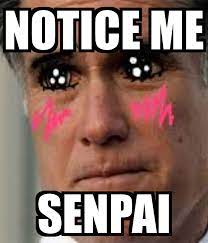 "drawing and keeping attention"
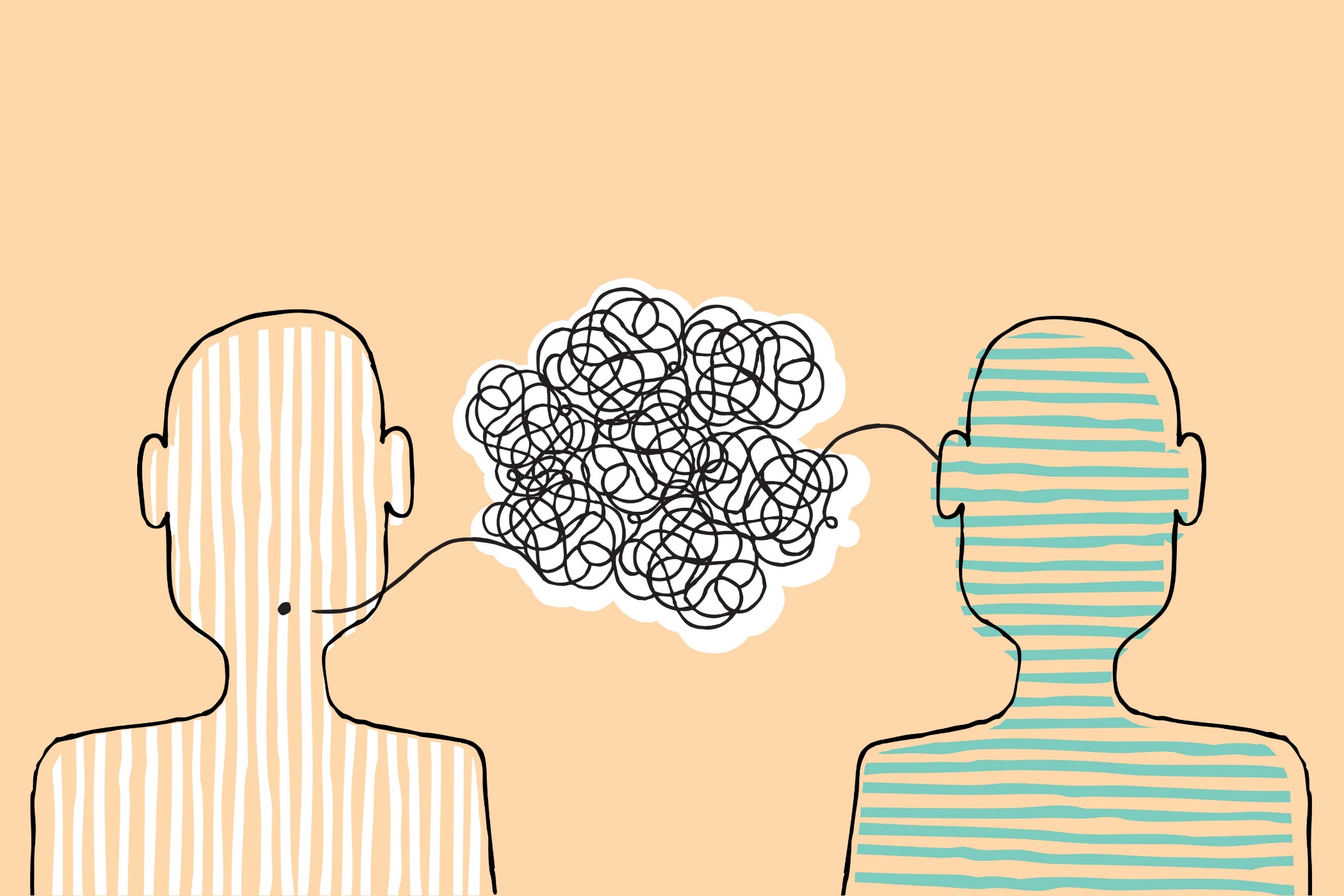 "telling a story"
"professor/researcher/popularizer"
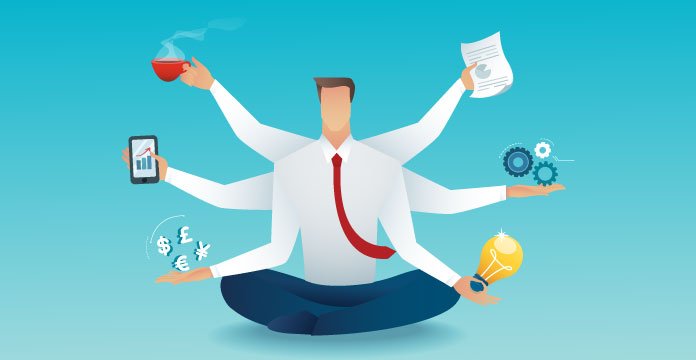 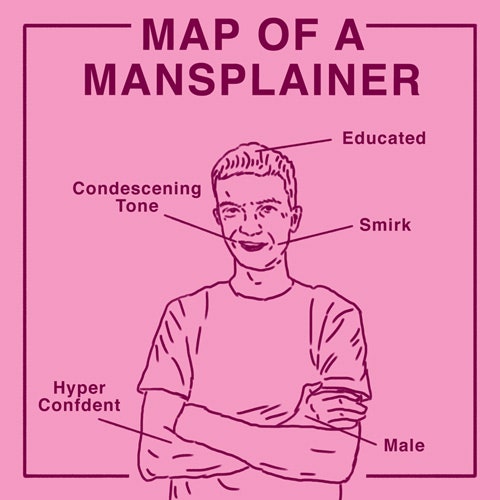 "making your topic interesting to others who are not in the exact same field"
DIFFERENCES: WRITING VS SPEAKING
Academic structure
Reserved
Re-reading
Story
Emotions
One time only
THE TOPIC
SUMMARY
Connect three words in a sentence to summarize what you learned
Boring – words – mind
Connect three words in a sentence to summarize what you learned
Context – google – deadline
Connect three words in a sentence to summarize what you learned
Story – mansplaining – style
Connect three words in a sentence to summarize what you learned
Senpai – popularizer – attention
Connect three words in a sentence to summarize what you learned
Structure – academic – seconds
THANK YOU FOR YOUR ATTENTION!